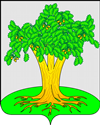 Кайбицкий муниципальный район
ИТОГОВЫЕ ДАННЫЕ ПО СЕЛЬСКИМ ПОСЕЛЕНИЯМ ЗА 1 КВАРТАЛ 2019 ГОДА
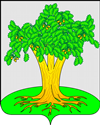 Кайбицкий муниципальный район
ИТОГОВЫЕ ДАННЫЕ ПО СЕЛЬСКИМ ПОСЕЛЕНИЯМ ЗА 1 КВАРТАЛ 2019 ГОДА
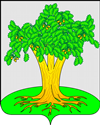 Кайбицкий муниципальный район
ИТОГОВЫЕ ДАННЫЕ ПО СЕЛЬСКИМ ПОСЕЛЕНИЯМ ЗА 1 КВАРТАЛ 2019 ГОДА
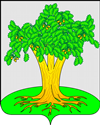 Кайбицкий муниципальный район
ИТОГОВЫЕ ДАННЫЕ ПО СЕЛЬСКИМ ПОСЕЛЕНИЯМ ЗА 1 КВАРТАЛ 2019 ГОДА
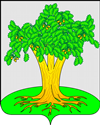 Кайбицкий муниципальный район
ИТОГОВЫЕ ДАННЫЕ ПО СЕЛЬСКИМ ПОСЕЛЕНИЯМ ЗА 1 КВАРТАЛ 2019 ГОДА
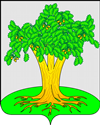 Кайбицкий муниципальный район
ИТОГОВЫЕ ДАННЫЕ ПО СЕЛЬСКИМ ПОСЕЛЕНИЯМ ЗА 1 КВАРТАЛ 2019 ГОДА
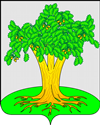 Кайбицкий муниципальный район
ИТОГОВЫЕ ДАННЫЕ ПО СЕЛЬСКИМ ПОСЕЛЕНИЯМ ЗА 1 КВАРТАЛ 2019 ГОДА